Answer Question 6 Adverse Events
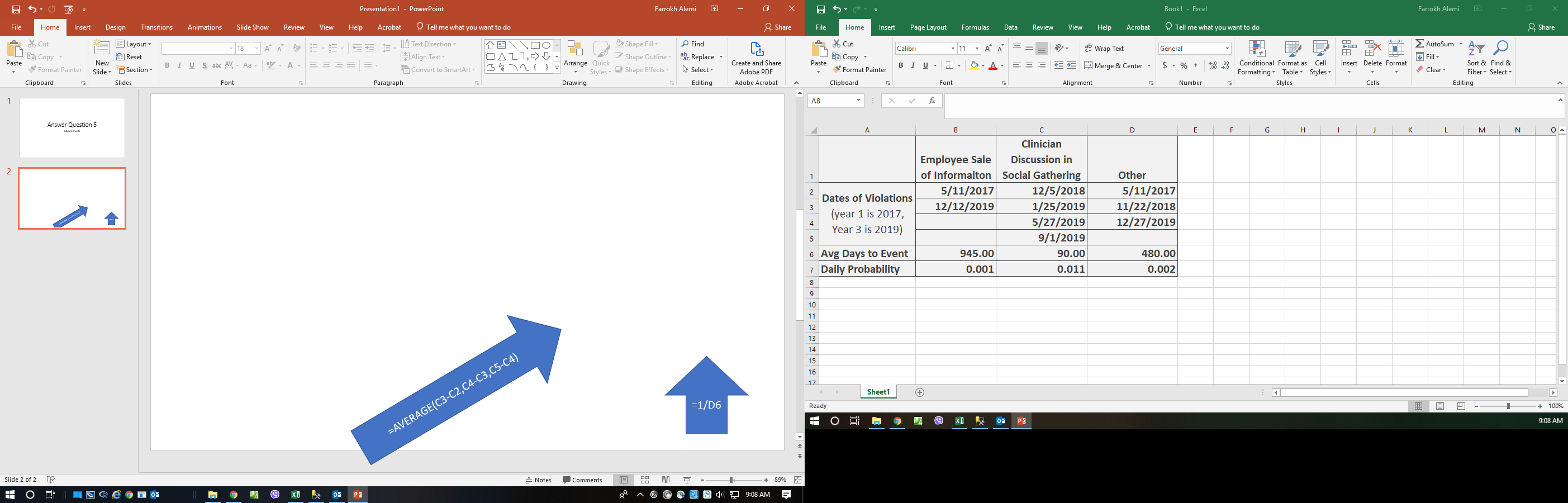 =AVERAGE(C3-C2,C4-C3,C5-C4)
=1/D6